Facilities Accounting Basics
Lettie Boggs, 
CEO
Sara Slater, 
Assistant Director, Fiscal Services - Facilities, 
Long Beach Unified School District
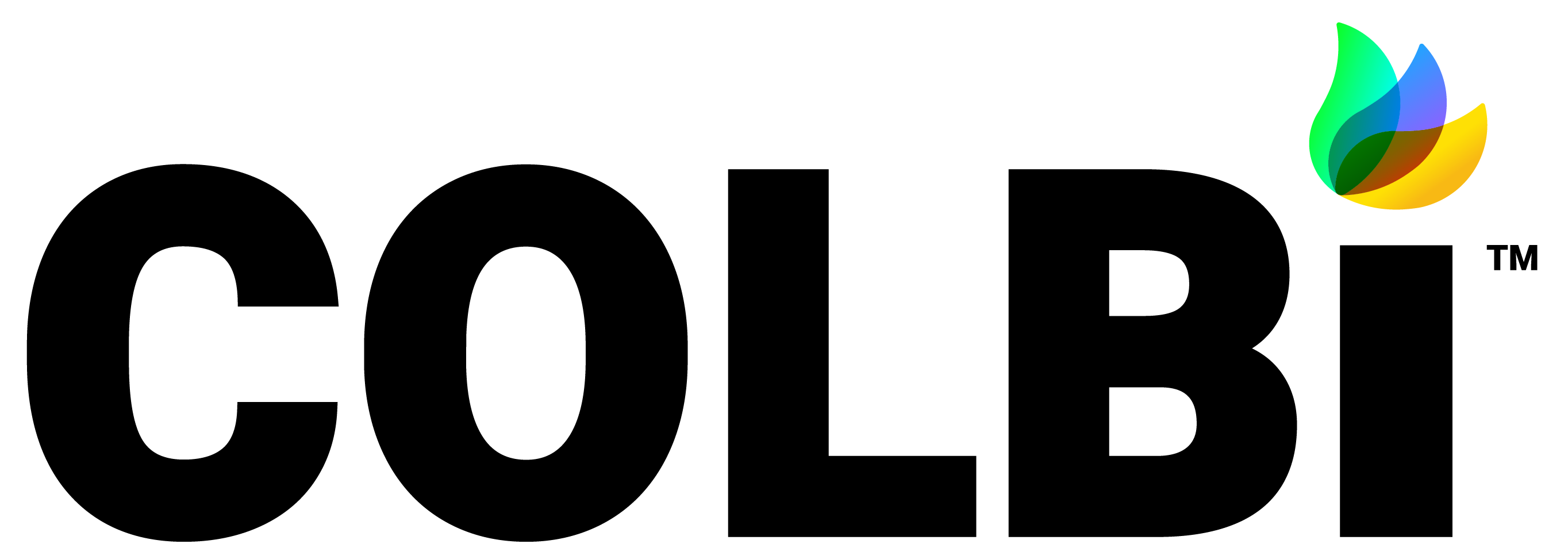 [Speaker Notes: Commentary in Notes provided by Lettie Boggs]
The perfect accounting system tracks everything you need to know —			and nothing more!

Fund Codes = The source of the funds
Object Codes = How you spend the money
Unique Project Identifier = Resource or Goal, Management Code  	(but not site!)
ORGANIZE THE CODING
[Speaker Notes: Accounting systems are designed to track information.  Organizing it well can allow that data to provide the information in ways that simplify reporting and assure easier audits – and at it’s best allow the numbers to speak to you.  It is well worth spending some time to get the coding organized well.  Inappropriate use of coding can actually result in misstated financial documents.]
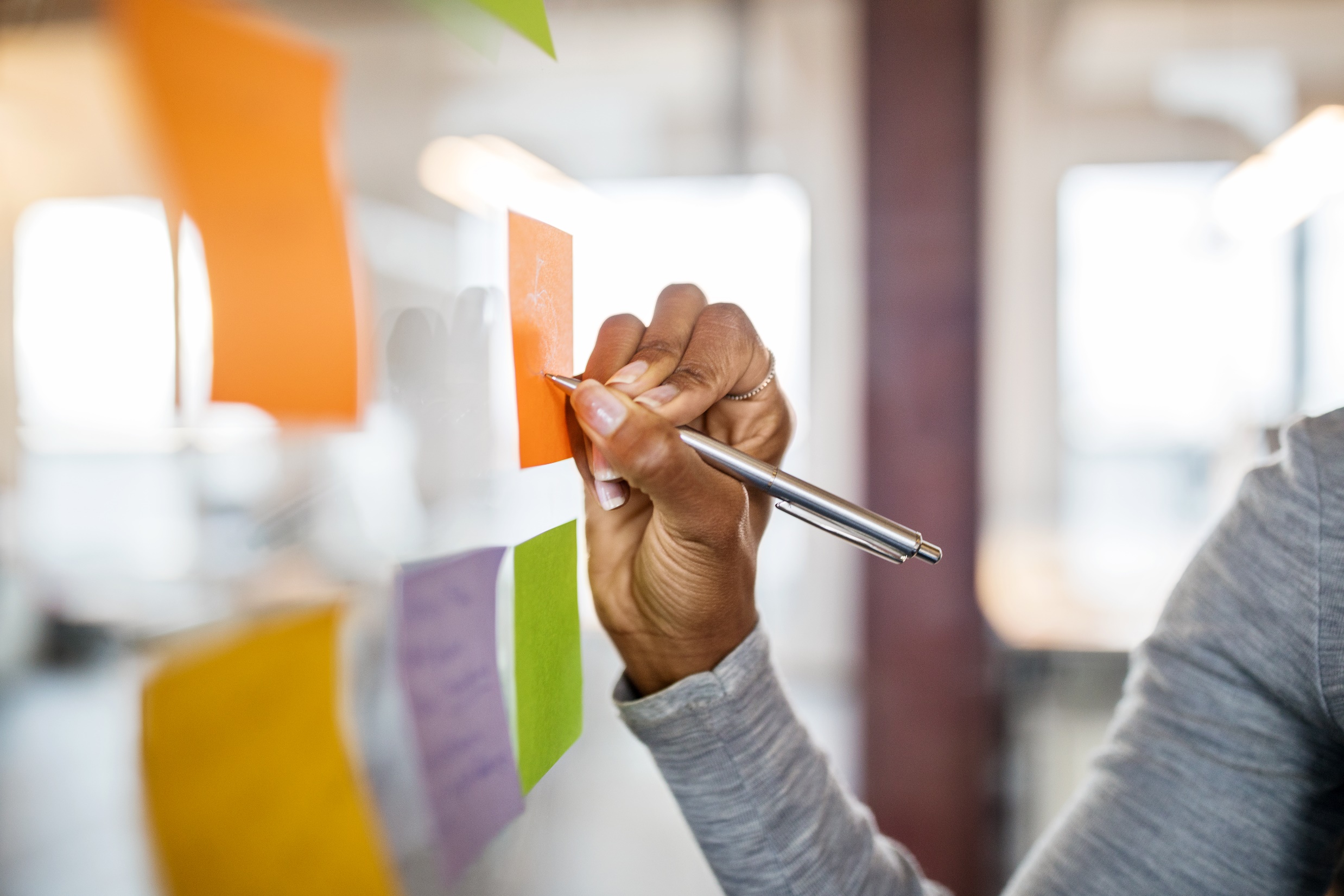 STRATEGIES
If you can’t easily know the number, 
it will be a lot of work to track it separately!
Begin with the end in mind – your audit compliance
Have a distinct object code for every reporting category
Make sure your coding matches the way the projects will be billed
[Speaker Notes: Good accounting practice always begins with the end in mind.  Understand the reporting requirements so that each project can be tracked in the manner in which it will need to be reported.  For Office of Public School Construction projects, the reporting document is the SAB 50-06 Detailed Listing of Expenditures.  

Because the Object Code component of SACS tells us what we spent the money on – and the OPSC audit is based on how we spent the money, it makes sense to align the object codes with the reporting requirements of OPSC.  The sample coding you will find later in this presentation essentially provides an object code for each of the reporting columns on the 50-06.  This provides documentation in the fiscal system that will support reconciliation with the audit documentation.  (Note: The numbers are just a samples!)

It is also important to structure the coding to minimize the amount of reconfiguring that must be done to incoming invoices when they are being prepared for payment.  The more differentiation that is required, the more labor too.]
To answer the site code question, we must first answer:
The Facilities team is trying to

Bid a project that makes sense to the marketplace
Hit the right bid pool
Conform to requirements of funding

These do not always agree
And they do not always end up being site differentiated when you do get a good configuration
What constitutes a project?
[Speaker Notes: One of the first important questions of a new bond program will be – what constitutes a project?  How do we define it.  This is critical because that will be the way that we account for it.

Some methods of tracking a project result in much more work than other methods, so it is important to think this through before you get going.]
Forming a Project
Bid a project that makes sense to the marketplace to get a clean, best price bid
	Does it combine appropriate trades?
	Are the plans drawn to comply with the bid?
	Will any systems be complete so that they can be tested?
	Would contractors find this project attractive?

Hit the right bid pool to get the best level of contractor for your project
	Does it have enough work (or value) to attract the right bidders?
	Should we combine several projects to hit a better value market?
[Speaker Notes: The facilities department objectives in defining a project may be different from the accounting or fiscal criteria.  Facilities is trying to get a project that will bid well, attracting the right level of bidders.  They will want the bid to match the plans and specifications well in order to minimize questions that can lead to additional costs.]
Forming a Project
Conform to requirements of funding to get a clean audit and not risk funding or reputation
	
	For F25 Developer Fees 
		Does it have a nexus to growth?
	For F21 Bond Funds
		Does it meet the objectives in the bond language?
	For F35 State Funds
		Does it include only the state funded project ?!

And for mixed funding each nexus must be met appropriately
2017 CASBO Annual Conference & California School Business Expo
[Speaker Notes: From a  fiscal perspective we want a project to match the funding criteria and to be accounted for in a manner that will enable a clean audit.  For instance, OPSC does not allow certain types of expenditures.  The OPSC audit will be cleaner if nothing else is bid together with that project.]
You need to have whole project costs in your GL

But you also need to be able to build your SAB50-06 DLOPE to not include expenditures that will not be allowed for state funding
Therefore, do not use the entire record from the GL to fill out the DLOPE

The scope of the audit is what is on the DLOPE, if you are in the regular program 
Fill in all your land costs, those adjust up/down based on actual
Then start with Architect, Contractor, and Inspector
Those are not controversial and will probably cover your Grant+Match+Interest+Applied Savings in the regular program thus minimizing more controversial uses of the funds

Financial Hardship, CTE, or Charter must include everything
WHAT IS A “PROJECT” ?
How do we track project costs not allowable by the Grant Agreement, but allowable from other funding sources?
[Speaker Notes: The Office of Public School Construction is now requiring a Grant Agreement as a condition for fund release in the School Facilities Program. (For more info on the Agreement go to https://www.dgs.ca.gov/OPSC/Resources)  Funding provided from the SFP can only be spent on allowable expenditures as defined by the Agreement.

Under the new Audit Guidance approved in June 2018, closing was separated from audit and the audit requirements changed.  Be sure that each Detailed Listing of Project Expenditures (DLOPE) submitted to OPSC only includes the expenditures allowed by the Agreement.  If you include expenditures that are disallowed by the auditors, they will be done as audit findings and the LEA will owe the amount of the item to OPSC even if the match was met without that cost.  It can be very expensive to do this wrong.]
Two rules of thumb…
Number 1.  If it must be a unique project at audit — let it stand alone
Number 2.  If you bid it together, call that a project

If there are multiple sites in the bid, how do you track by site?
	Differentiated bids matched with back up billing
	Square Footage Allocation
	By other agreed basis (cost estimate or other data)
	Document your methodology to file in the Project Record!

Allocate by transfer at least annually - before EOY!
WHAT IS A “PROJECT” ?
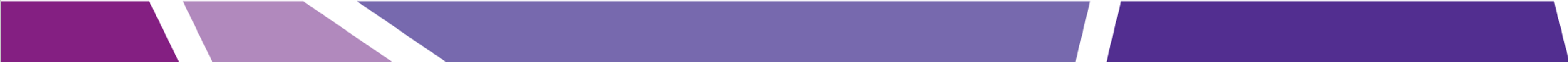 8
[Speaker Notes: The first rule of minimizing invoice preparation and data entry is to not differentiate unless it is necessary. 

If OPSC calls it a project, then call it a project in the district too.  Be careful not to add scope to the project and it is very important not to combine the accounting for multiple OPSC projects!  If combining is anticipated, obtain permission from OPSC in advance.  OPSC audits are much cleaner when the project stands alone.

Another important component is to code a project the way it is bid.  If a project calls for new roofs at eight schools and the district decides that each of the schools is an individual project, then all of the architect, contractor, inspector, and testing company invoices will need to be split eight ways.  The work of accounting for the project has been multiplied by eight!!!

If we are differentiating to answer the question, “How much of the project was spent at each site,” that can be answered through other logical means, without all of the ongoing splitting work.  You can track the project in a coding string for that project and at the end of the project, transfer the appropriate capital share to each site.  This is significantly less work.]
How do we track project costs not allowable by the Grant Agreement, 
but allowable from other funding sources ?	

GAAP still applies

If expenditures are allowable in your other funding sources, they are still allowable project expenditures – you just may not fund them from
SFP Grant + Match + Interest + Applied Savings
WHAT IS A “PROJECT” ?
[Speaker Notes: You may purchase the items that are no longer allowable under the Grant Agreement with other funding sources that do allow them, such as the Bond Fund or Developer Fees if those are appropriate sources for your project.  You may use the project funding code if you are going to over-spend and you are in the regular program.]
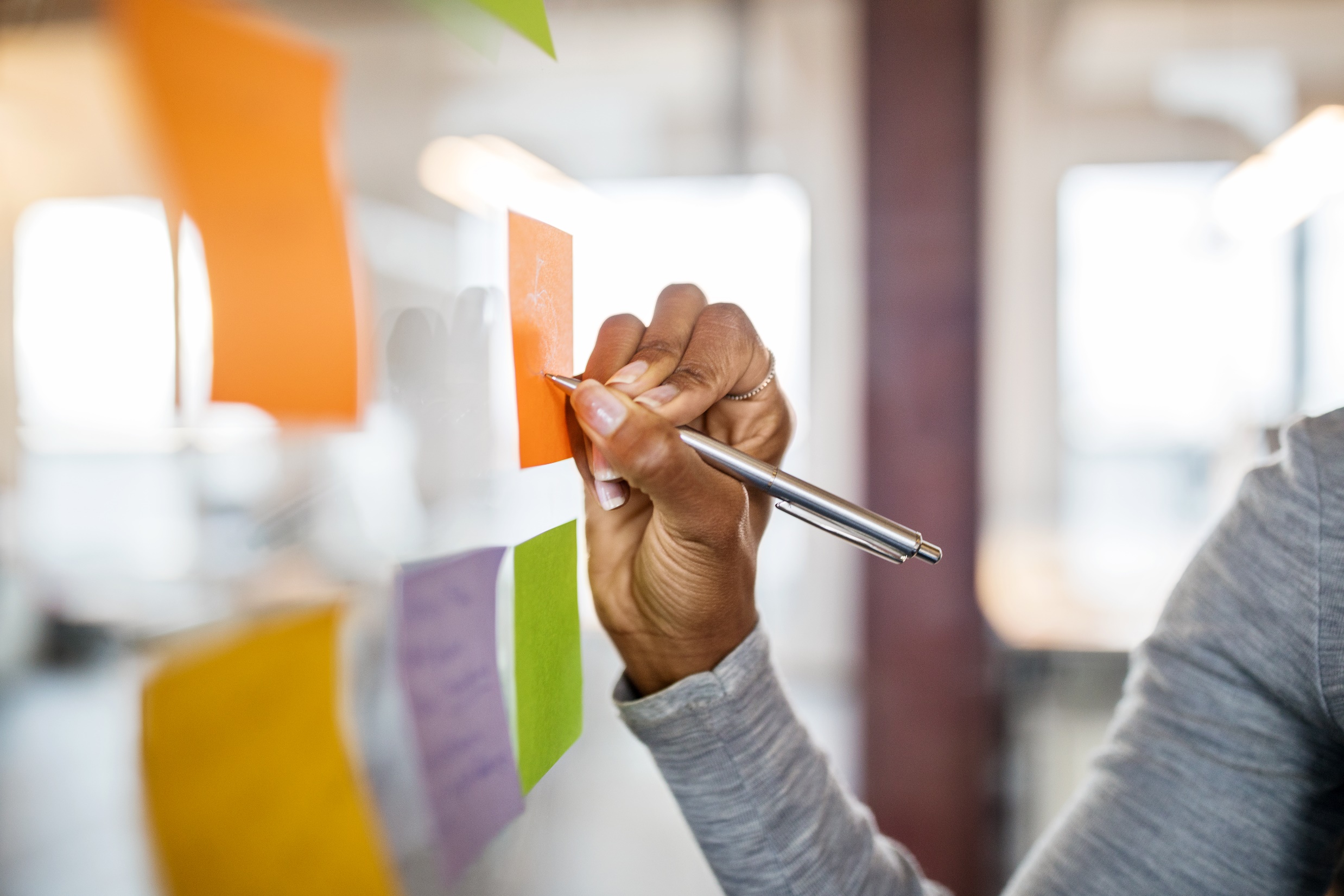 MORE STRATEGIES
The problem with using Operational Object Codes 
		        (the 5800’s)


What type of consultant?

Why are you charging Operations to Capital projects?
Legal & Advertising are typical exceptions to the use of Operational Codes for Capital Project due to district wide contracting
[Speaker Notes: In the California State Accounting Manual (CSAM) that governs how we account for and code expenditures for school projects, the 5000 series of object codes are for Operational Expenses.  The 6000 series of object codes are for capital expenditures.

Most Facilities funding for projects are for capital projects.  For instance, obligation bond funds must be spent for capital projects and should therefore be entirely coded to 6000 objects.  This sometimes causes confusion within fiscal where a consultant is typically coded to a 5800 object code, but a consultant on the capital project will receive a 6000 object defining what type of consultant they are (architect, environmental consultant, inspector, etc.)

Use of operational codes for a funding source that is prohibited from funding operations can result is a legitimate audit enquiry.]
SAMPLE CATEGORIES
USING PROJECT CATEGORIES
Think about your project in terms of the types of summary data you would like to provide, then group your object codes within those categories for easy summary reporting and analysis.

You may differentiate Construction, Construction Adm, and T&I based on your own politics.  Or combine them.
OR
[Speaker Notes: The SAB 506A & B are documents that were required to be prepared by project architects under the old LPP.  They are not mandatory under the SFP, however, the categories remain in widespread use and they provide continuity for cost categories therefore districts and architects continue to use them. And they are useful for summarizing expenditures based on common phases of project development.

 Many districts request their architects provide the budget estimates in these categories, even if the manner of calculating within the categories is no longer mandated under the current state School Facilities Program (SFP.)

This budget presentation uses these broad categories to discuss the various components of typical facilities projects.  The categories provide a simple way to summarize data when object codes are assigned to specific Categories.]
SAMPLE OBJECT CODES
CATEGORIES: SITE ACQUISITION AND APPROVAL (A)
The 6100’s
Includes costs associated with the acquisition of property for the project

Also includes the cost of certifying that the site is environmentally acceptable

Not required to separate site construction
[Speaker Notes: There are three general types of COST on a project:
Land Costs - Purchase price and costs associated with getting the land acquired.
Hard Costs – Directly associated with construction (and OPSC includes F&E)
Soft Costs – project costs not directly associated with construction

By monitoring the relationship between the three types you can know whether your project is getting the maximum amount into the construction budget, or whether you are running heavy in administrating the project; which may be a legitimate thing – but you should know it and be able to explain why. It is getting more difficult to get projects done with 70% hard costs.  The percentage may have to be adjusted based on decisions that are made regarding how the project is managed.  

Bond program management, and project management typically are coded to “Other Planning” and are a soft cost.  Construction Management is typically a hard cost, however, OPSC has considered Construction Management fees as a soft cost unless the CM is truly “at risk.”  For OPSC projects the auditor will be verifying the 60% hard costs at audit.  It is questionable whether they have any authority to change your authorization but at a minimum it will be considered an audit finding and reported to OPSC.]
Changes to the Detailed Listing (DLOPE)
Specific columns for POESA/PEA and DSTC Fees
APN Column
Fund and Object Codes
It appears these changes are to help the external auditors in the new process.
Old Columns
Hazardous Waste Removal
Purchase Price of Property
Appraisal Fees*
Surveying Costs*
Site Support Costs
Other Site Costs
Escrow Costs*
New Columns
Appraisal Fees, Escrow, and Surveying Costs
Hazardous Waste Removal
Site Support Costs
POESA/PEA Costs**
Other Site Costs
Purchase Price of Property
DTSC Fees**
[Speaker Notes: From time to time the reporting documents that we are working toward when we begin with the end in mind are changed.  So then we have to adapt and make sure that we are still tracking the correct information with adequate delineation.  

When the OPSC changed the Land – Page 1 of the DLOPE they combined what most districts were doing with three object codes into one column.  Fine we can assign all three to go into the one.  

But they also wanted to split out some information because it will be easier for auditors to track and some of the areas can increase or decrease your grant amount at audit.  When this happened LEA’s needed to start differentiating information for DTSC into several object codes.  So object codes got added to the chart of accounts.]
SAMPLE OBJECT CODES
CATEGORIES: EMINENT DOMAIN ACQUISITIONS– PART OF SITE ACQUSITION (A)
Don’t use these codes unless you are doing Eminent Domain Condemnation !

Must identify the Owner/Tenant and APN for each payment
Have your consultant report to you in your audit required format

(For SFP: Page 2 of the SAB 50-06 DLOPE)
[Speaker Notes: Eminent Domain is not common because it is not usually needed and is rarely popular with the general public.  But school districts do have the right to condemn property for public use when it is in the public’s best interest.  They must provide highest and best use pricing, relocation for any individuals or businesses, and a host of other requirements must also be met.

There is an option to do a “friendly” condemnation when the seller has agreed to sell but wants you to condemn the property as it gives them a tax advantage.  This is a bit more common.

A district does not need the Eminent Domain object codes unless they do this type of acquisition, but be sure to leave room for them in your coding structure so that they can be added if needed.

You can provide an excel worksheet of the DLOPE page 2 for your relocation consultant and require them to report their activities to you in the OPSC format.  This will save a lot of time in figuring out how to report the eminent domain properties.]
COMMUNICATING THE CONSTRUCTION BUDGET NUMBER
After Land, concentrate on your Construction (C) numbers, you can then go to the section on Planning & Design (B)

Two Methods:
1 – You know the total project budget available: subtract land and then put 70% of the remaining amount in construction
2 – You know the construction estimate, that is 70% of your project cost without land

It will end up higher after the application of some contingency to this category
Construction Budget is the number you tell!
If you communicate the entire Project Budget number to the design team as the Construction Budget, the project will likely have a 30% shortfall.
[Speaker Notes: Since we are talking about budget as we talk about coding, we will now skip B-Planning and go to C-Construction. You can’t know the estimate for the architect until you know the construction budget.

When you are starting with the available funding amount, deduct the funds for land, then put 70% of the remaining dollars in construction.  This is the initial construction budget.  This is the number the architect designs to!  You have 2 numbers in your head
Construction Budget
Project Budget

Use them correctly because you need to protect the soft cost funds.  

If you are starting the budget with a construction estimate already in hand, add 10% to it and that is your Construction Budget number.  Call it 70% and then build the rest of the budget.  For example, if your Construction budget is $20m, then your project budget is $28.6m.  (Divide the Construction Budget by .7 to get the 100% number.)  Rounding is appropriate at this point.]
SAMPLE OBJECT CODES
CATEGORIES: CONSTRUCTION (C)
For OPSC projects
Minimum of 60% should be
Hard Costs
Program Management = soft cost
Construction = hard cost
Construction Management = hard cost if at risk!
Labor Program =  hard cost
[Speaker Notes: In addition to the discussion related to PM vs CM found in the Land page narrative, there are a few more points about the Construction section…

Environmental cleanup work when accomplished as part of the project can be coded to the Construction section Environmental code.  But work that is done prior to would be coded to the related 6100 object as part of site approval work.  If the cleanup is part of the construction contract and is not being tracked or differentiated by DTSC, then it does not need to be separated out of the Main Construction contract object.

The cost of relocating furniture to interim housing, transporting students to an interim site, or any other cost related to interim housing is all reported to the interim housing object code.]
SAMPLE OBJECT CODES
CATEGORIES: PLANNING (B)
Now that you have Construction cost estimates, you can turn to estimating the Planning and Design Phase

   Architect Contracts

   Program Management
Differs from Project Mgmt

   Common Rate Ranges
Check your region
[Speaker Notes: Once the land costs were budgeted, the next area of focus was the construction budget.  Now you can actually return to the architect budget.  

The architectural fee will be subject to several factors.  
How demanding are you as a client?
How badly do firms want to serve your district?
What type of design are you proposing?

Standard design
A monument
Reuse of plans

To progress with budget development, develop the construction budget, then apply the appropriate information to the architectural budget.

Don’t forget that there are other planning costs, such as software for program management, preliminary tests, and of course agency fees.

Remember throughout the process that, in most cases, an increase in construction costs through change orders or use of allowances results in an increase to other categories as well.]
SAMPLE OBJECT CODES
CATEGORIES:CONSTRUCTION TESTING & INSPECTION (D)
Do not base the budget on testing quote estimates (they tend to low-ball to get the bid)
Base inspection on the rates in your area applied to the duration of your project — a change in duration will result in additional cost
Special construction categories (such as two-story) may cost more
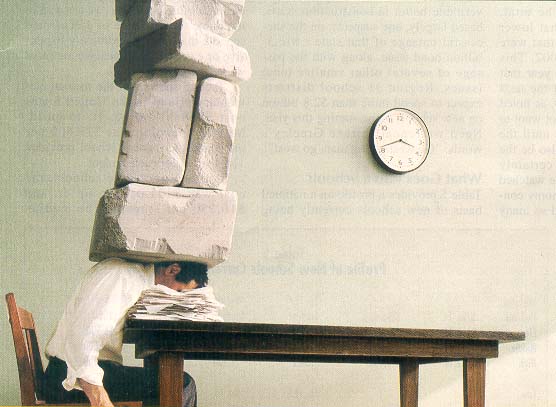 [Speaker Notes: The testing budget in this section is really for construction testing.  Testing during the site acquisition phase goes into site costs and during the design phase it goes into preliminary tests – even though you may use the same company.

Think about the project site.  Is the soil going to be difficult?  Are there worries about compaction? Moisture?  Then the testing will cost more to cover those issues.  Initially a big number will be needed, but as the site and the design are better known, the number budgeted may be reduced (or increased.)

Inspection will cost more if your area has a shortage in inspectors or if you do multi-story construction.  This is an area where local networking will help you determine the potential cost.  Remember that changes in the project duration due to change orders often result in a longer contract for the inspector of record, so that budget should be adjusted when significant days are added to the project.]
SAMPLE OBJECT CODES
CATEGORIES:MEDIA, FIXTURES, FURNITURE & EQUIPMENT (F)
It can all be capitalized — the first time, for the initial essential equipping of the project
Standard by grade level, saves time & money
Only use 80% of this budget initially— release the rest after the buildings are occupied
Equip the classrooms first, then the public spaces
Note: some districts use a different capitalization number, such as $1000…$10,000.  Use your district’s designated thresholds.
[Speaker Notes: One of the best ways to simplify the equipment budget (and equipment acquisition) is to work with grade level standards.  Have an instructional committee establish the grade level standard. Use committees that already exist, if your district has them.  Be sure there are purchasing and business folks on the committee for the “get real” aspect.

Once established, the basic list can work for mods, new construction, portables – all types of classrooms. This takes the pressure off facilities and gets some parity to those places where the principal may not be a skilled advocate.  Process the classroom items first, then proceed with the rest of the facilities.

There are things that won’t be known until the building is occupied.  But they will be considered essential by the folks occupying the facility.  At this point you may not have much (and shouldn’t have much) in reserves to bail them out.  So, if you don’t want to be hitting the general fund for essential items, don’t give all the money to the principal for F&E. (The F&E budget is often managed by a principal.)  Remember this is not something they are trained to do, or that they do very often.  You may want them to submit their F&E lists for approval before they start purchasing so that you can make sure it is going for approvable and appropriate F&E.

There is a relationship between F&E costs and casework. Be sure to modify storage item budgets and purchases based on the casework in the various types of rooms.  If the project has minimal casework, it will need a higher F&E budget for shelves and cabinets…and vice versa.

The F&E part of the project may be a small part of the overall costs, but it is the last phase and the one that folks touch daily.  People relate to the furnishings, so will talk about them.  They tend to have an out of proportion impact on the “feeling” people have about the project.  And it is extremely unpopular to spend money on a modernization and then put all the old furniture back in.]
SAMPLE OBJECT CODES
CATEGORIES:CONTINGENCY (G)Construction Contingency Project Contingency Program Contingency
The danger of layered contingencies
Use of phasing
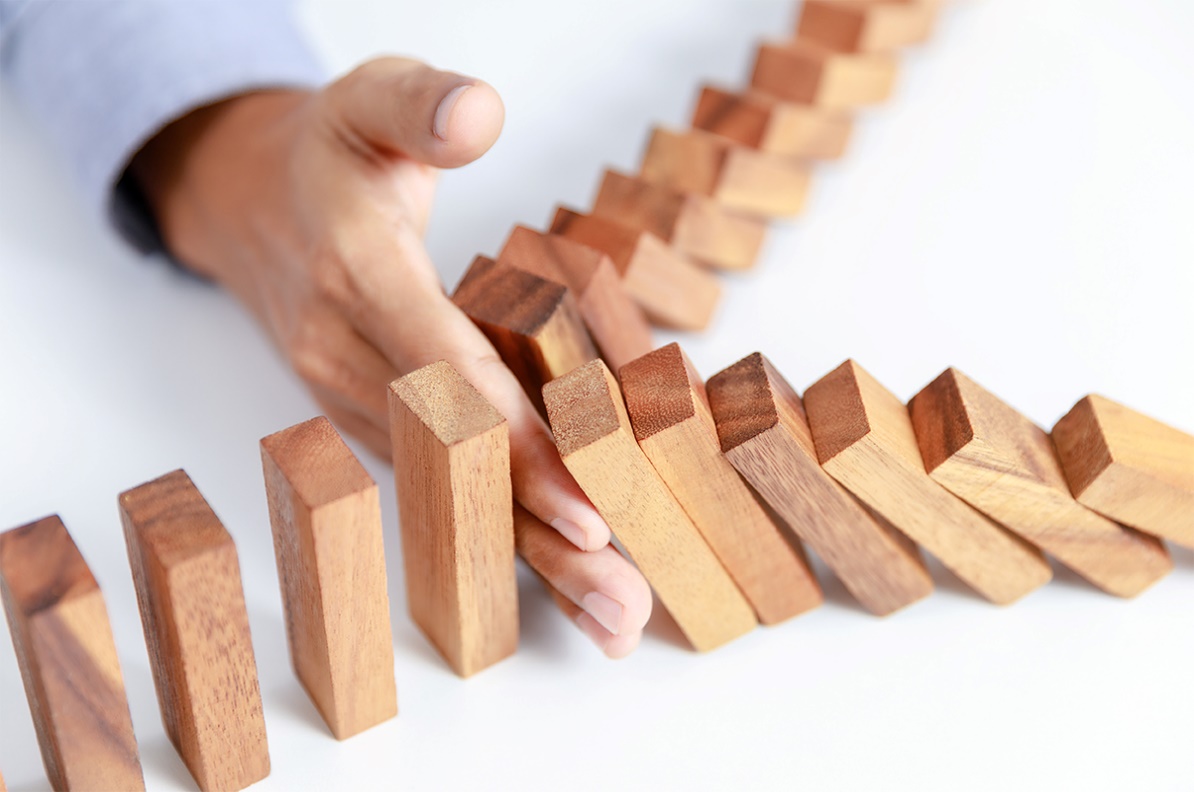 These exist in planning but do not need to be booked in the budget – so no object code.  But you may want to report the status of the category.

Funds are never spent from a contingency; the contingency funds are applied to where the expense should be coded.
[Speaker Notes: One style of budgeting is to layer contingency, focusing on increasing areas likely to need additional funds.  Facilities project managers have a particular need to know the real contingency available, as the prudent level varies during the course of the project. Some layering may be appropriate, but at least two people should know what the layers are and where they are located in the budget. The budget is a sketch of the project drawn in numbers.  It should look like the project!  

Be careful when using completed projects to develop new budgets.  Most of the contingency ends up applied to construction by the end of a project, that is why post construction stats show higher than 70% hard to soft ratio and lower contingencies. If a budget starts at that higher level, it will probably be short of funds for soft costs.]
Contingencies
They are not reserves and they will usually be spent
   Allocations are preset contingencies, but are in contract so do not require 	board action to utilize them
  Mods need bigger contingencies than new construction
	For mods the biggest risk is in the building envelope (about 20%)
	For new construction it is in the dirt (allocate about 10%)
	Vary the % based on the risk of the project
 They should be carefully monitored and managed
  The Construction change orders should not exceed 10%
2017 CASBO Annual Conference & California School Business Expo
[Speaker Notes: Project budgets should be designed to make the maximum contingency available at the most vulnerable times for the job.  For new construction this tends to be during grading.  The dirt is the least knowable with the highest potential impact to the budget.

For modernization the most vulnerable phase is when the walls & roof are first opened.  Once that is done there is a better idea of what water, dry rot, and termites have done to the building.  One approach is to divide the project into two phases with some less essential work in the second phase.  They can even be bid at the same time but planned to be done sequentially.  Then if more money is needed for Phase I, don’t proceed with Phase II.]
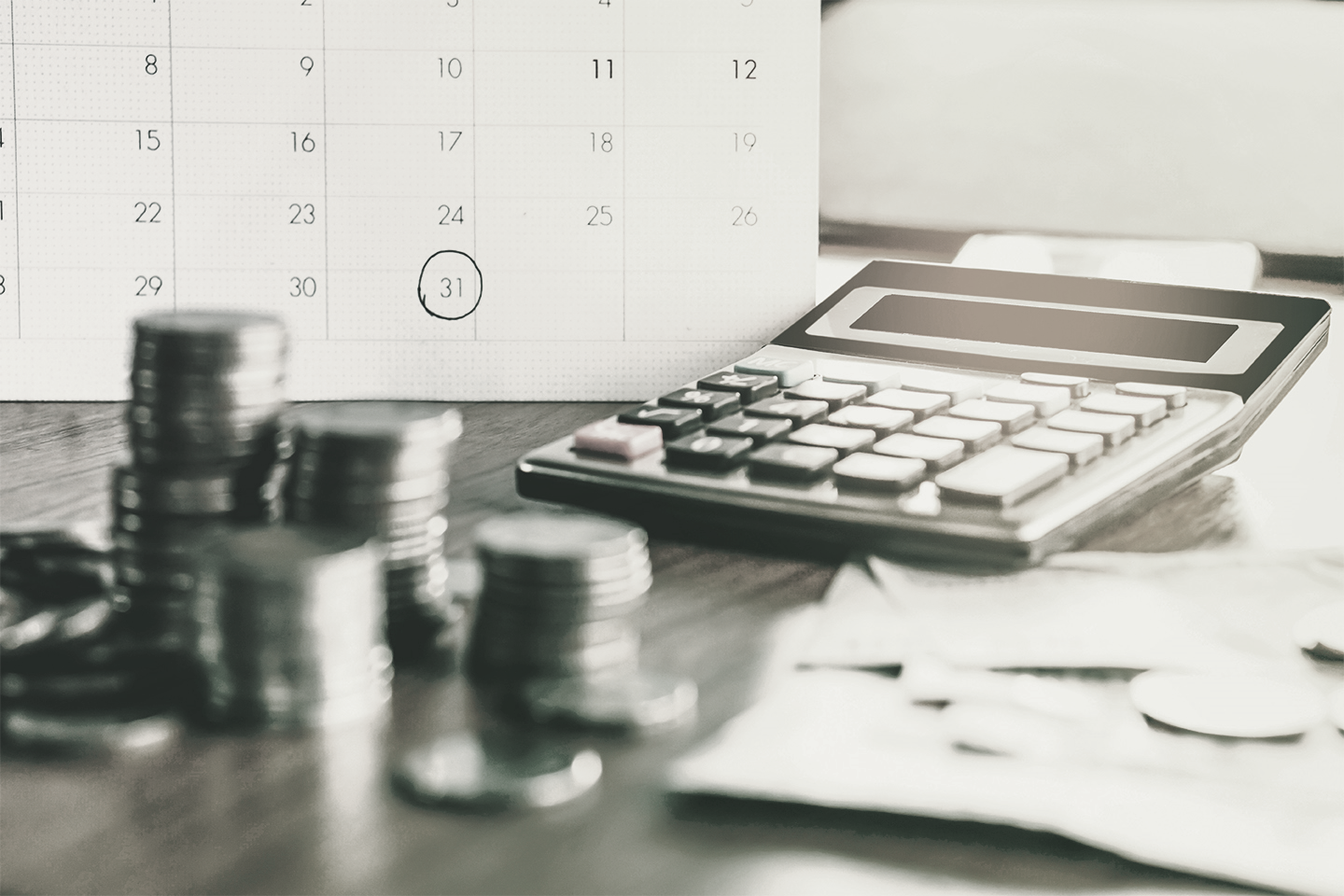 MANAGING BUDGET DEVELOPMENT
Initial Planning
Keep refining as land and project size are specified

Design Phase
Refine with each architect estimate

Construction
CM/GC do the construction detail
Monitor Change Order budget impacts
ColbiTech.com
[Speaker Notes: Now you have the big picture budget.  You can begin to make the case for your bond, or to start site selection.  But the budgeting process is not yet complete.  As more information becomes available that budget can be made more specific.  The more that is known, the more exact the budget can become.  As each budget component is completed, transfer any remaining funds on the budget worksheet to another phase or to contingency so that you are working with the maximum funds available as you plan and work the project.

Once an architect is on board and begins to have specific project design information, then architect estimates can be provided.  If those estimates are provided in the SAB 506 A&B format, then they will be in the same categories as the district budget and can be used to refine the budget.  If the district’s and the architect’s numbers are significantly different, there needs to be a conversation about why.  Make sure both documents are including the same items in each category.

Once construction begins, then the schedule of values and other information will be provided by your Construction Manager or General Contractor.  The information can be used to keep the budget up to date and to monitor change orders and to pace the use of contingency.

So, the district doesn’t have to fill in all the categories on their own! Other professionals come along side to assist in providing increasingly specific budget numbers.  But the district is primarily responsible for the first broad brush budget as described in this presentation.]
Money
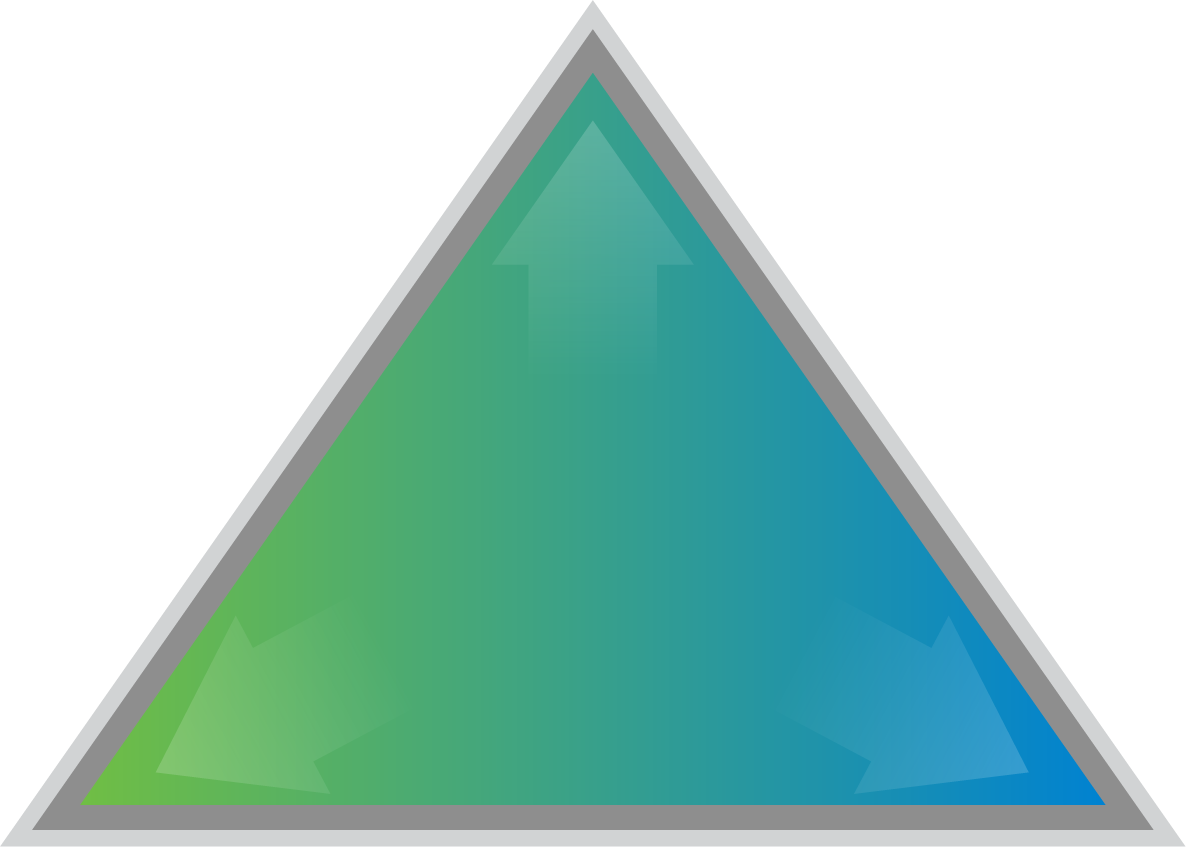 THE TRIANGLE EFFECT
Time
Quality
[Speaker Notes: When budgeting it can be helpful to pay attention to how the project is constrained.  The very same project plans can cost very differently based on project constraints.

If you constrain money by setting an amount that cannot be exceeded, it will affect the quality of various items in the project and may affect the time it takes to get it done.  So constraining cash may make the other two move.

When you constrain time – here they come in August ready or not! – then the project amount will move up to make the timeline.  And quality may be affected by availability of items within the needed time frame.

Constraining quality by saying, we will have this roof, these air conditioners, this type of wall board, etc. will cause cost to increase and will affect timeline.  So, any constraint may result in movement of the other factors.  How a project is constrained should be considered when budgeting.

In school projects we like to constrain all three!  We want high quality, by end of summer, for a low cost.

If you constrain two, you will probably blow out one of them.  But if you constrain them all, you may want to get your resume ready because that is not going to go well!]
More about budgets in Facilities Accounting - Advanced
THE UPSIDE DOWN BUDGET
What if you do the expenditure budget and there are not enough funds to cover it?

Do not just fix the budget — 
You have to change the project!
ColbiTech.com
[Speaker Notes: One further thought…people have a tendency to minimize bad information.  If you do this budget and it shows you don’t have enough funds – DO NOT just go change the budget.  Remember the budget is representative of the project and it needs to be realistic.  The budget is telling you what kind of shape the project is in and if you modify the budget to avoid bad news without modifying the actual project, you may need to brush up on your resume skills!]
MORE STRATEGIES
For OPSC projects:

Monitor the interest and assign it to projects 

The interest is yours, but they track it

Track the savings and be able to report them
The best strategy is to keep Fund 35 empty!!
[Speaker Notes: Now that OPSC has separated the closing elements from the audit, they will do closing and then post your final determinations to a new audit page on their website.  Your auditor will then be able to pick up the audit documents and do the audit.

At the end of your project, you will make a Declaration of Savings that you will submit if your project is generating savings.  When the district uses savings you will need to report that via the online Use of Savings report that will then trigger audit of the use of savings.  Savings must be reported annually whether you used any that year or not.

Annual DLOPE reporting happens by the anniversary date of your funding allocation each year.  Annual savings reporting happens on the anniversary of the project closing.]
Maintain a Great Contact List!
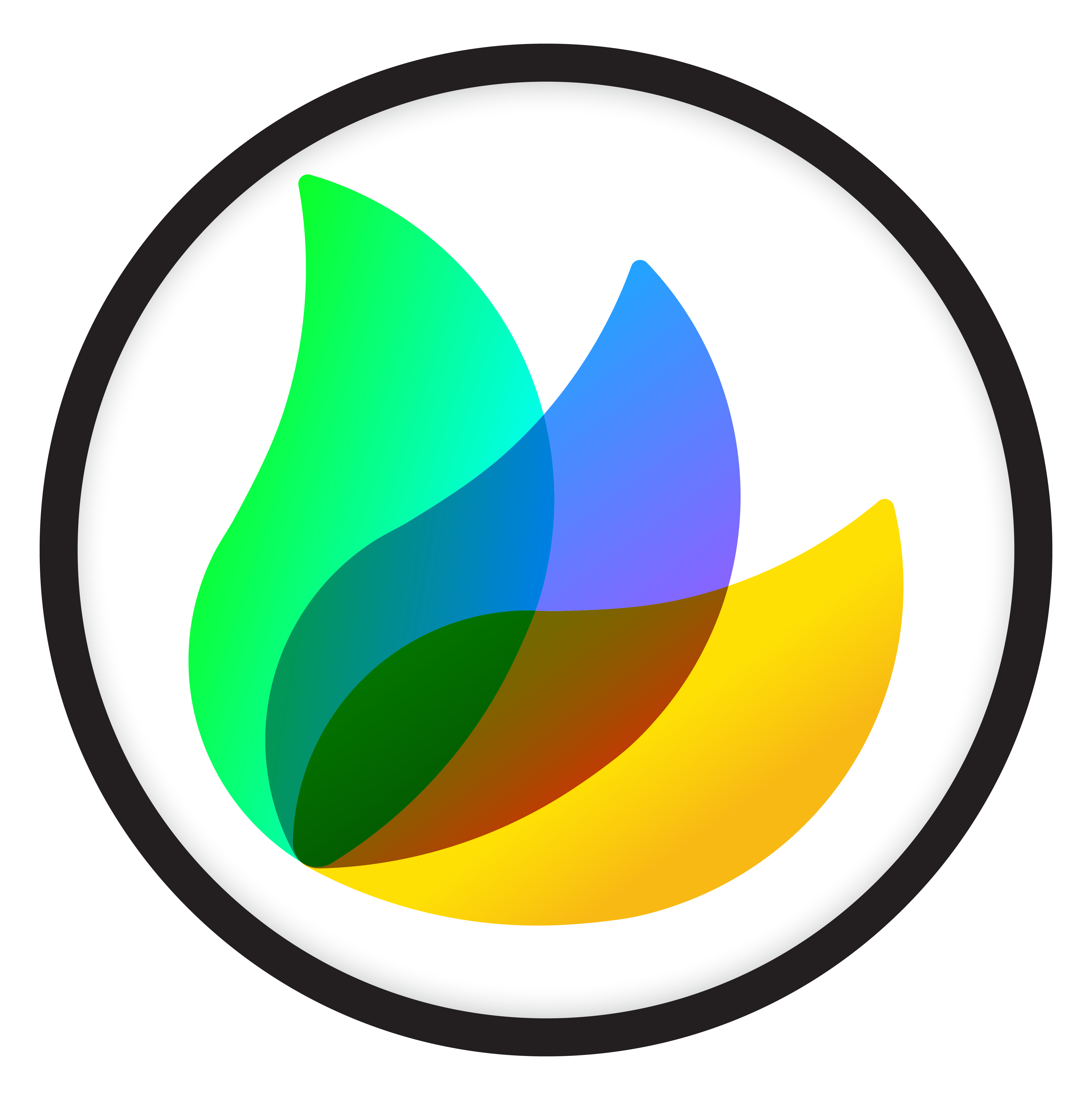 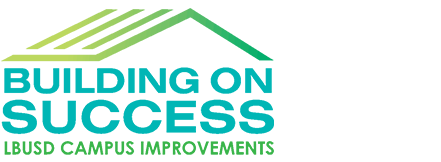 Lettie Boggs, CEO

714/412-2216
leboggs@colbitech.com
Sara Slater, Assistant Director 
Long Beach Unified School District
(562) 997-7546
sslater@lbschools.net
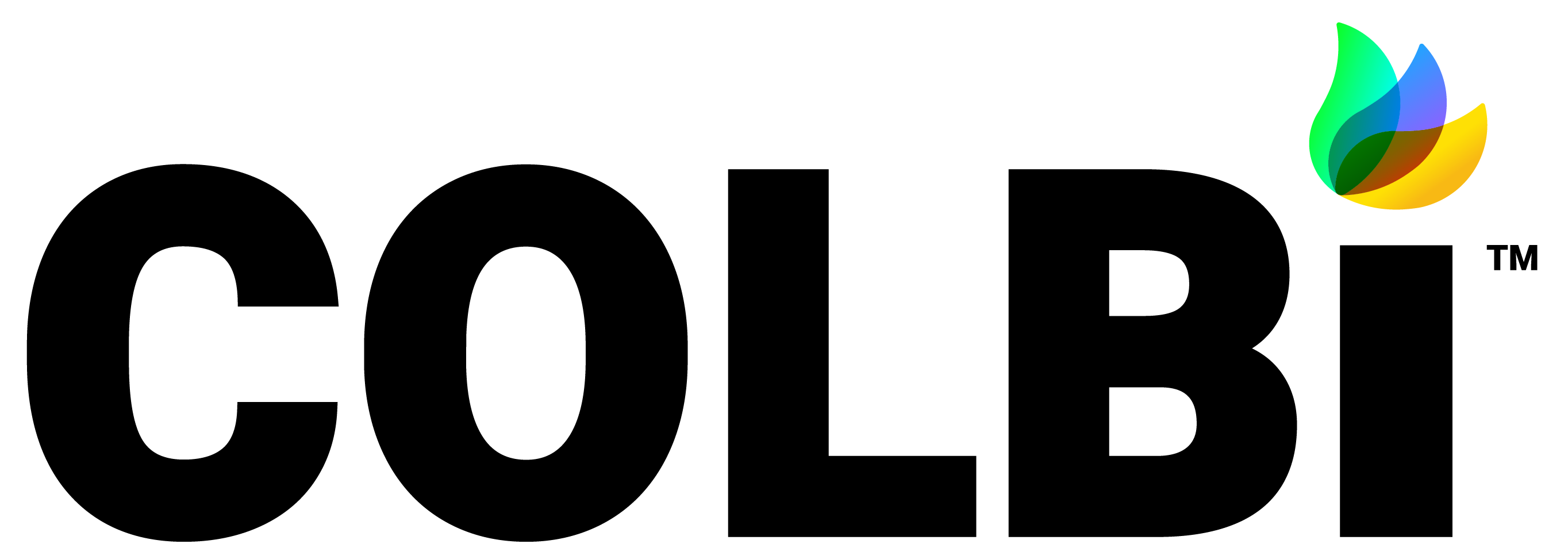 [Speaker Notes: Use your network, ask questions, get help when you need it.  Your CASBO committee is here to help.  Network and get to know your peers.

We are happy to help, just send us an email if you have questions.]
Facilities Accounting –BasicsandFacilities Accounting – Advanced are available from…
CASBO through the conference app and the new online library
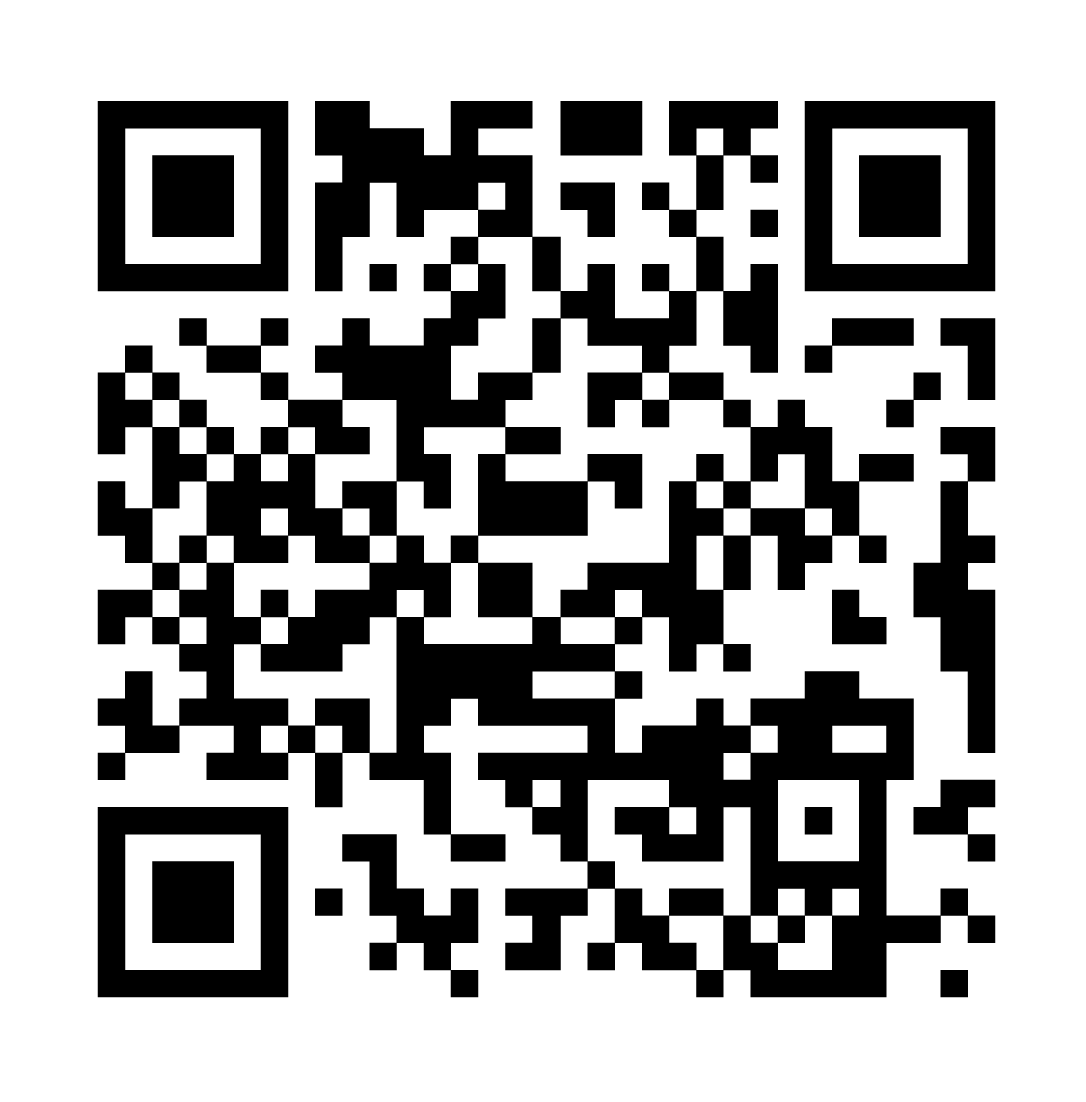 From COLBI through this QR Code
[Speaker Notes: CASBO has many opportunities to engage with information from their conferences and workshops, always check the CASBO website.

COLBI maintains free access to workshops presented by their experts in their information portal.  Access it via the QR Code.]